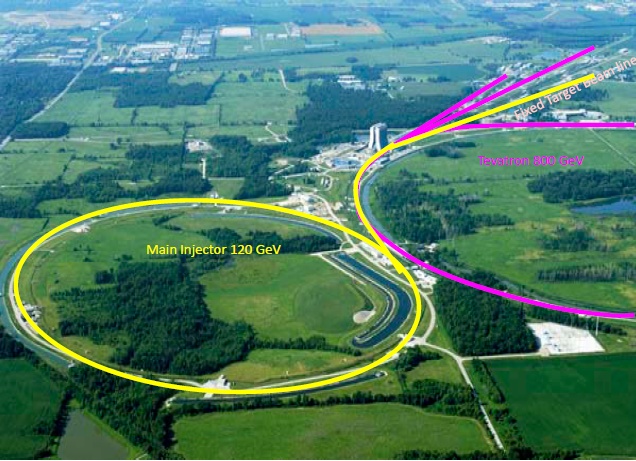 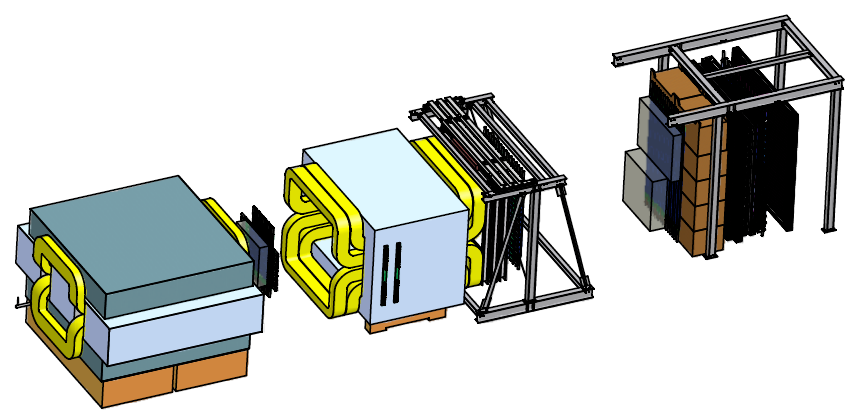 Putting a New Spin on an Existing Machine:Prospects for Polarizing the Fermilab Main Injector
Christine A. Aidala
University of Michigan
(On behalf of the Fermilab P-1027 Collaboration)

DNP Meeting
Newport Beach, CA
October 26, 2012
Why polarize the Main Injector?
Opportunity to continue the several-decade-long, powerful Drell-Yan program at Fermilab with control over an additional d.o.f: spin!
Drell-Yan a “clean” process in hadronic interactions (electromagnetic final state)—excellent probe for testing QCD predictions
In particular: Opportunity to test predicted color interactions in QCD via spin-momentum correlation measurements!
C. Aidala, DNP, October 26, 2012
2
QCD spin-momentum correlations: Transverse-momentum-dependent parton distributions
Transverse-Momentum-Dependent
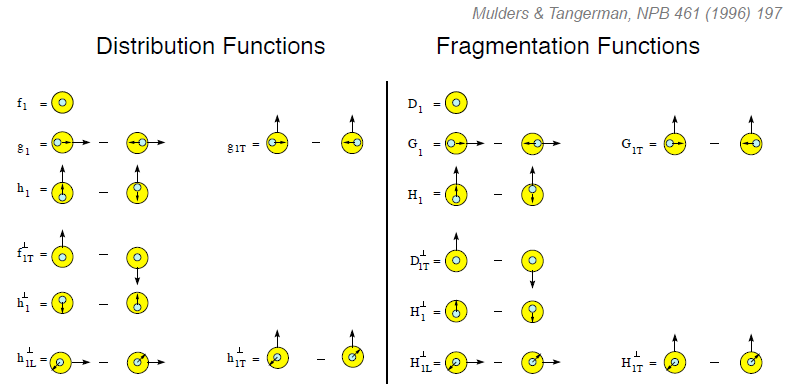 Mulders & Tangerman, NPB 461, 197 (1996)
Worm gear
Collinear
Evidence so far that several of these non-zero!
Transversity
Transverse-momentum-dependent pdfs provide theoretical framework to describe spin-momentum correlations in nucleon, but difficult to disentangle contributions to inclusive hadron asymmetries 
 Turn to simpler processes: semi-inclusive deep-inelastic scattering and Drell-Yan!
Sivers
Boer-Mulders
Pretzelosity
Worm gear
C. Aidala, DNP, October 26, 2012
3
Modified universality of T-odd transverse-momentum-dependent distributions: Color in action!
DIS: attractive final-state 
interactions
Drell-Yan: repulsive initial-state interactions
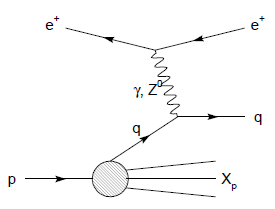 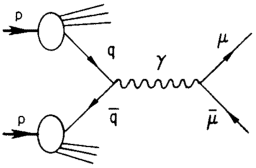 Crucial test of our understanding of QCD!
(NSAC Milestone HP13)
As a result:
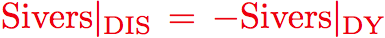 C. Aidala, DNP, October 26, 2012
4
Sivers measurements in SIDIS
HERMES: PRL 103, 152002 (2009)
COMPASS: arXiv:1205.5122
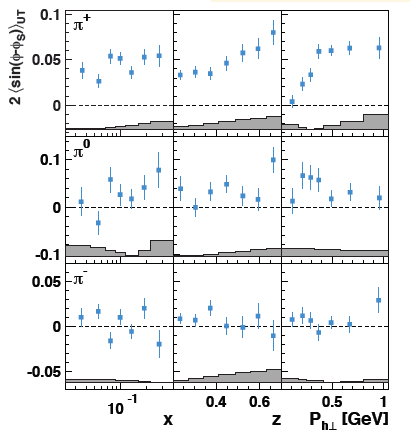 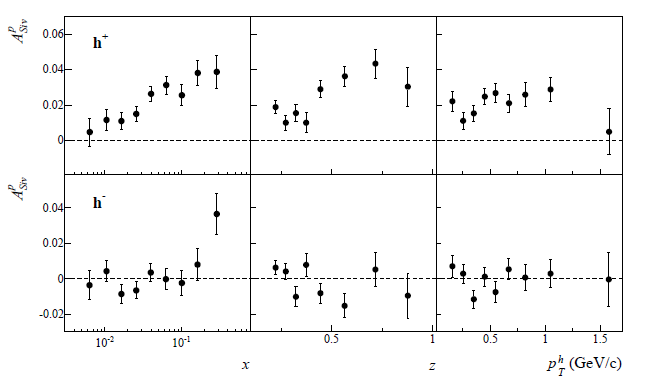 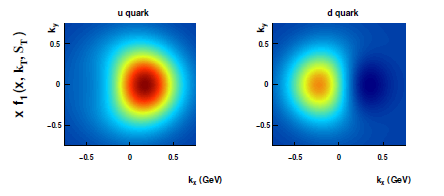 Comparable Drell-Yan measurements needed!
Fit to SIDIS data: quark densities in transverse momentum plane for a proton polarized in the +y direction.  Up and down quarks orbiting in opposite directions??
Future measurements at JLab 12 GeV planned
C. Aidala, DNP, October 26, 2012
5
Polarized Drell-Yan at Fermilab Main Injector
Polarize beam in Main Injector – Proposal submitted to Fermilab management September 2011





Use SeaQuest dimuon spectrometer and target
Approved for 2-3 years of running: 3.4 x 1018 protons on target
By 2015: fully understood, optimized for Drell-Yan, and ready to take pol. beam
arXiv:1110.3042
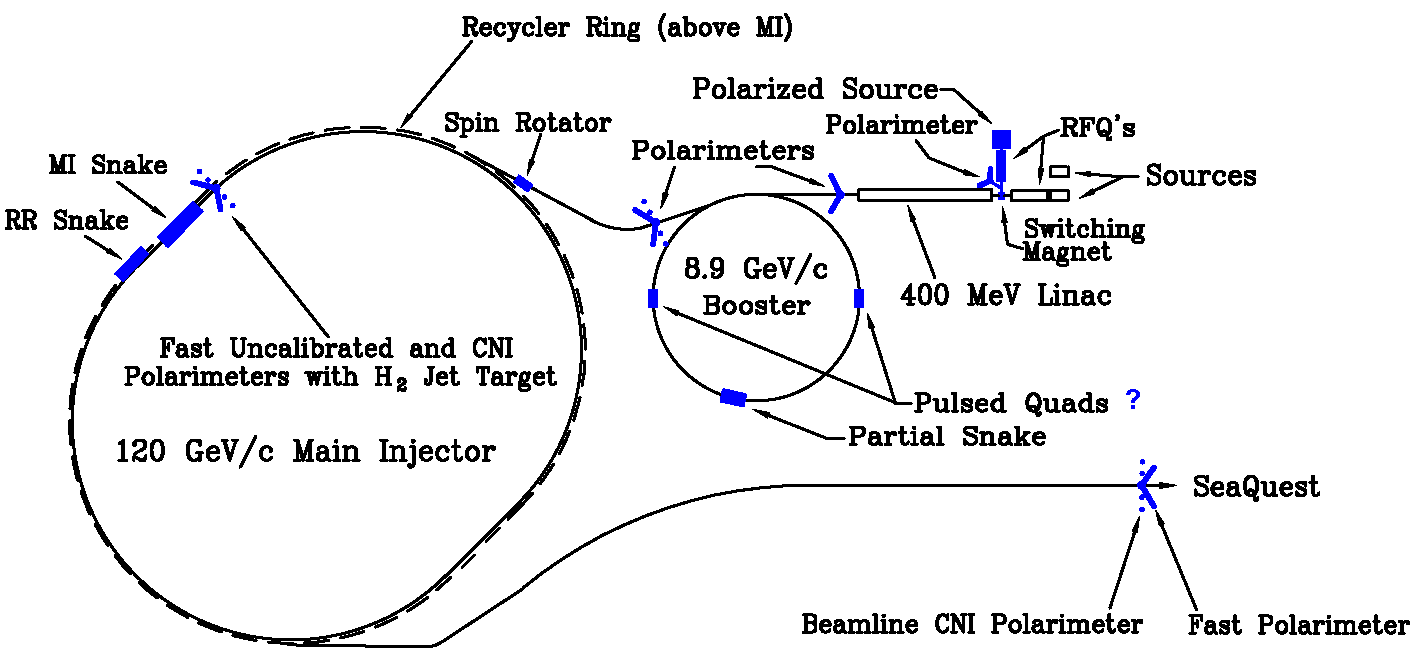 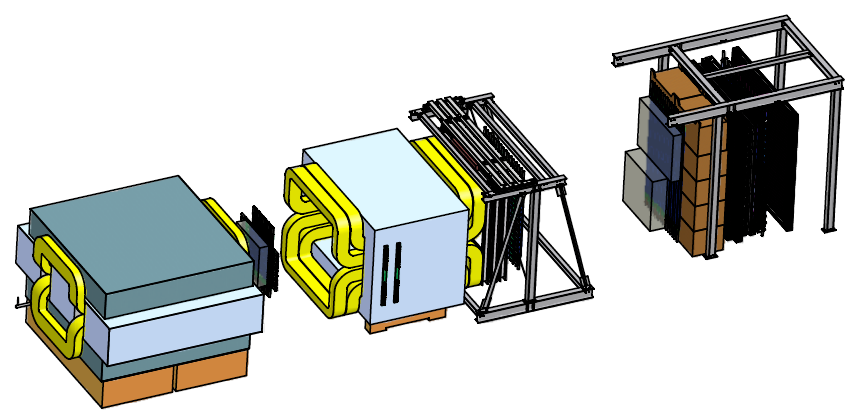 6
C. Aidala, DNP, October 26, 2012
Facts and figures
120 GeV polarized proton beam on liquid hydrogen and deuterium targets
xbeam 0.3-0.9,     xtarget 0.1-0.45
L ~ 2.0 x 1035 cm-2 s-1
10% available beam time—minimal impact on neutrino program
Existing targets could handle 1.0 x 1036 cm-2 s-1
70% polarization
Run for ~2 years, starting after SeaQuest completed (2015)
Could install all equipment in the two (already) scheduled 8-week shutdowns in 2014 and 2015
Future polarized target could open up additional opportunities!
Studying antiquarks 0.1<x<0.45 in a polarized nucleon
Investigating double-spin asymmetries
See talk by Kwangbok Lee
C. Aidala, DNP, October 26, 2012
7
Sivers asymmetry predictions
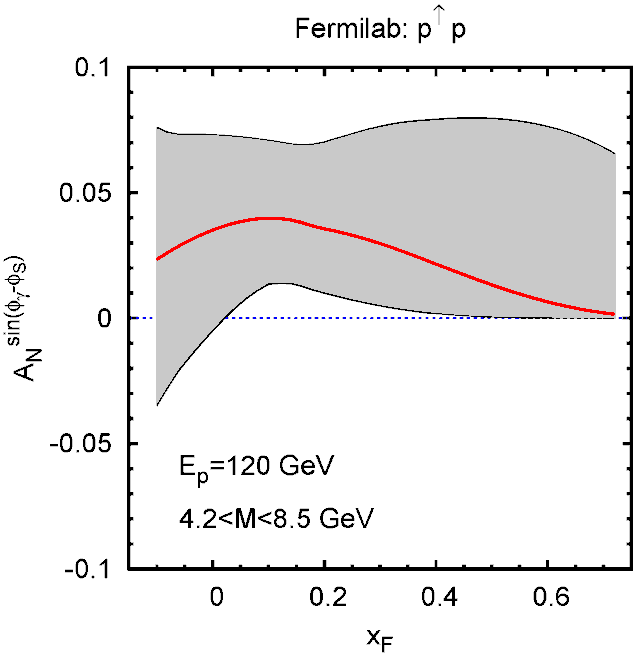 Predictions from Anselmino et al. based on fit to SIDIS data
Gray error bands correspond to Dc2=20
Asymmetries expected to be several %
Similar for H and D (measuring Sivers function in polarized proton beam, not in target)
FNAL
120 GeV
polarized beam
√s ~ 15 GeV
(Unpolarized) 
Hydrogen target
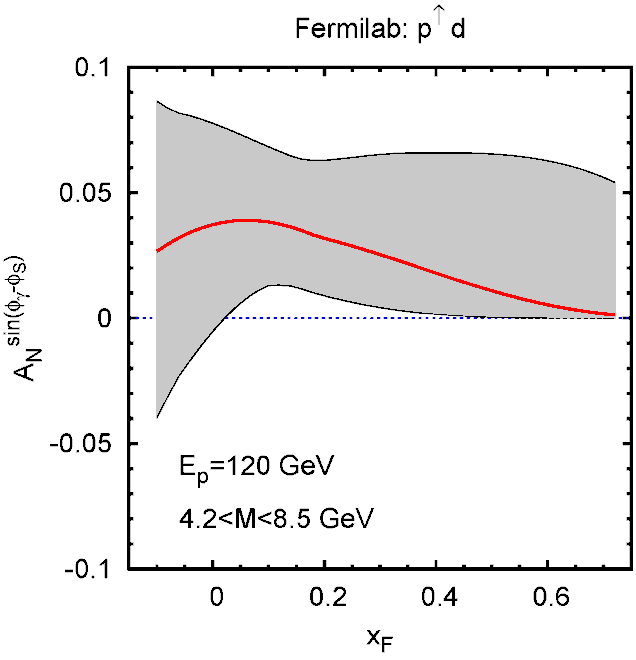 FNAL
120 GeV
polarized beam
√s ~ 15 GeV
(Unpolarized) 
Deuterium target
Anselmino et al. priv. comm. 2010
C. Aidala, DNP, October 26, 2012
8
Experimental sensitivity to Sivers asymmetry
Luminosity: Lav = 2 x 1035 (10% of available beam time: Iav = 15 nA)
3.2 x 1018 total protons  (= 2 yrs at 50% efficiency) with Pb = 70%
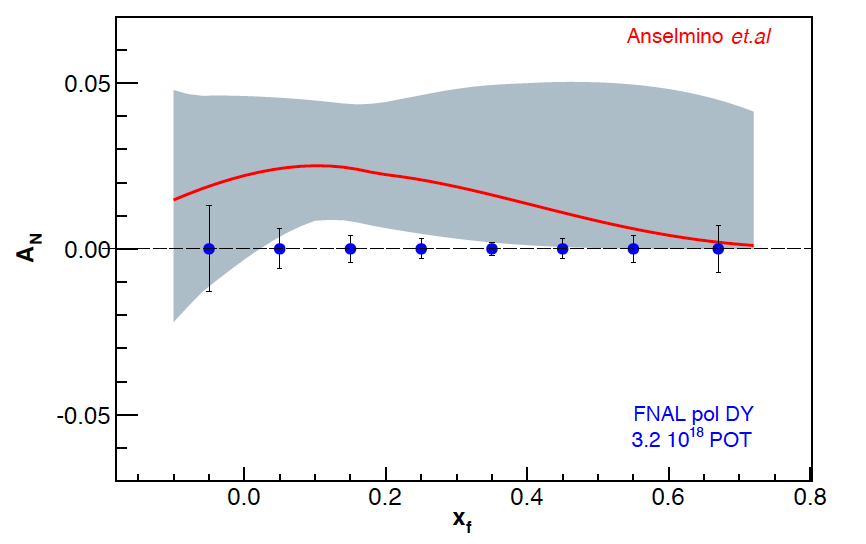 Dc2=20 error band
Note:
~650k DY events
Measure not only sign, but also size and maybe shape of Sivers function!
330k DY events
FNAL pol D-Y stat errors
3.2 x 1018 POT
~1,288k D-Y events
C. Aidala, DNP, October 26, 2012
9
[Speaker Notes: Note that SSA  A_N^sin(phi-phi_s) is scaled by 2/pi]
Additional physics opportunities with transverse polarization
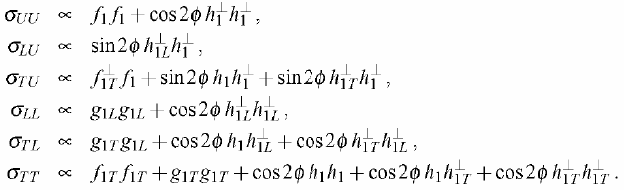 Arnold, Metz, Schlegel, PRD79, 034005 (2009)
Azimuthal dependence of Drell-Yan cross section in terms of transverse-momentum-dependent distributions
Opportunities with longitudinal polarization – See talk by Kwangbok Lee
C. Aidala, DNP, October 26, 2012
10
Additional physics opportunities with transverse polarization
Polarized beam  Valence quarks
Polarized target  Sea quarks
Sivers function for sea quarks ~unknown, but hints that it’s non-zero
Single spin: Transversity x Boer-Mulders function
Will learn more about Boer-Mulders for sea quarks already from SeaQuest

Polarized beam and target
Transversity (valence) x Transversity (sea)
Sea quark transversity might be small
HERMES: PRL 103, 152002 (2009)
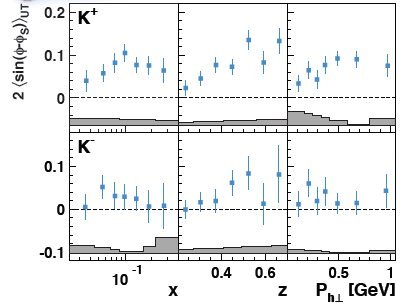 C. Aidala, DNP, October 26, 2012
11
Status
Presented to Fermilab PAC June 2012, with follow-up October 2012
Cost estimate performed in close coordination with Fermilab management earlier this year
~$10.5M, including 50% contingency	
Currently in discussion with funding agencies
C. Aidala, DNP, October 26, 2012
12
P-1027 Collaboration (October 2012)
Abilene Christian University
Donald Isenhower, Tyler Hague,
Rusty Towell, Shon Watson

Academia Sinica
Wen-Chen Chang, Yen-Chu Chen, 
Shiu Shiuan-Hal, Da-Shung Su

Argonne National Laboratory
John Arrington, Don Geesaman
Kawtar Hafidi, Roy Holt, Harold Jackson, Paul E. Reimer*, Josh Rubin

University of Colorado
Ed Kinney

Fermilab
Chuck Brown, David Christian

University of Illinois
Bryan Dannowitz, Markus Diefenthaler, Bryan Kerns, Naomi C.R Makins, R. Evan McClellan
National Kaohsiung Normal University
Rurngsheng Guo, Su-Yin Wang

RIKEN
Yuji Goto

Rutgers University
Lamiaa El Fassi, Ron Gilman, Ron Ransome, A. Tadepalli

Tokyo Institute of Technology
  Shou Miyasaka, Ken-ichi Nakano, Florian Saftl, Toshi-Aki Shibata

Yamagata University
 Yoshiyuki Miyachi

University of Basque Country† 
Gunar Schnell
   
 
*Co-Spokespersons
 †new group (Aug’12)
KEK
Shinya Sawada

Los Alamos National Laboratory
Ming Liu, Xiang Jiang, Pat McGaughey, J. Huang

University of  Maryland
Betsy Beise, Kaz Nakahara

University of Michigan
Christine Aidala,
Wolfgang Lorenzon*, Richard Raymond, Qu Zhongming
Working in close collaboration on accelerator issues with Spin@Fermi group, led by Alan Krisch
Collaboration includes most of the SeaQuest groups and one new group (total 16 groups as of October 2012)
13
C. Aidala, DNP, October 26, 2012
13
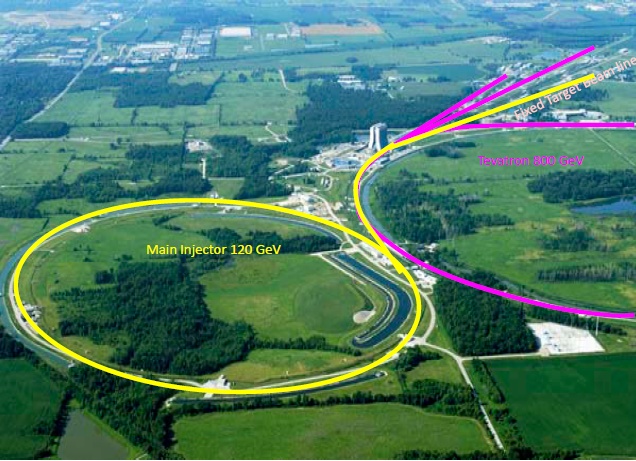 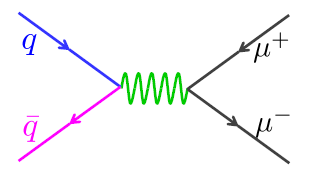 Summary
Polarizing Main Injector at Fermilab a unique opportunity to perform high-statistics polarized Drell-Yan measurements for 0.35<x<0.85 as early as ~2015
Use existing SeaQuest spectrometer and targets
Would enable mapping out Sivers function at high x, providing crucial data to compare sign, magnitude, and perhaps shape to semi-inclusive DIS measurements, testing predicted color interactions in QCD
Addition of a polarized target would allow access to sea quarks and double-spin measurements  See talk by K. Lee
Parton dynamics within hadrons: a rich area of QCD that we’re only just starting to explore!
New collaborators welcome!
C. Aidala, DNP, October 26, 2012
14
Extra material
C. Aidala, DNP, October 26, 2012
15
Planned polarized Drell-Yan experiments
§ L= 1 x 1036 cm-2 s-1 (LH2 tgt limited)       /        L= 2 x 1035 cm-2 s-1 (10% of MI beam limited)
C. Aidala, DNP, October 26, 2012
16
Polarized Drell-Yan at Fermilab Main Injector
Polarized Beam in Main Injector
use SeaQuest spectrometer
use SeaQuest target 
liquid H2 target can take Iav = ~5 x 1011 p/s (=80 nA)
1 mA at polarized source can deliver about Iav = ~1 x 1012 p/s (=150 nA) for 100% of available beam time (A. Krisch: Spin@Fermi report in (Aug 2011): arXiv:1110.3042 [physics.acc-ph])
26 μs linac pulses, 15 Hz rep rate, 12 turn injection into booster, 6 booster pulses into Recycler Ring, followed by 6 more pulses using slip stacking in MI
1 MI pulse = 1.9 x 1012 p
using three 2-s cycles (1.33-s ramp time, 0.67-s slow extraction) /min (=10% of beam time):→ 2.8 x 1012 p/s (=450 nA) instantaneous beam current , and Iav = ~0.95 x 1011 p/s (=15 nA)
Scenarios:
L = 2.0 x 1035 /cm2/s    (10% of available beam time: Iav = 15 nA)
L = 1 x 1036 /cm2/s       (50% of available beam time: Iav = 75 nA)
x-range: 
xb = 0.35 – 0.85  (valence quarks)                 xt = 0.1 – 0.35 (sea quarks)         
Systematic uncertainty in beam polarization measurement DPb/Pb <5%
C. Aidala, DNP, October 26, 2012
17
Complementarity of Drell-Yan and DIS
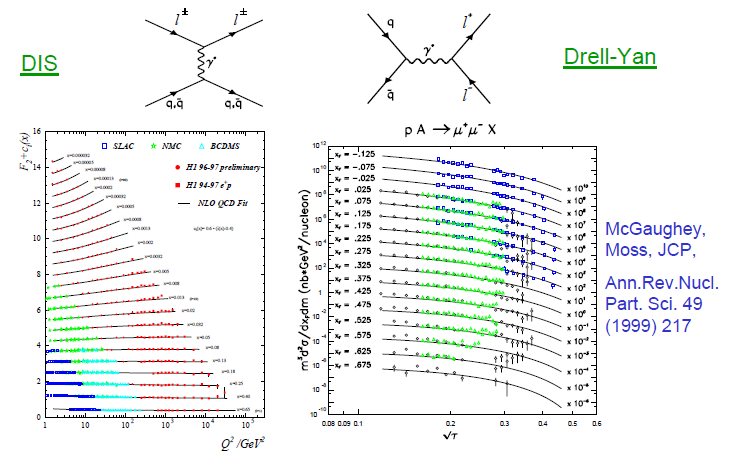 Both Drell-Yan and deep-inelastic scattering are tools to probe the quark and antiquark structure of hadrons!
C. Aidala, DNP, October 26, 2012
18
A (relatively) recent surprise from p+p, p+d collisions
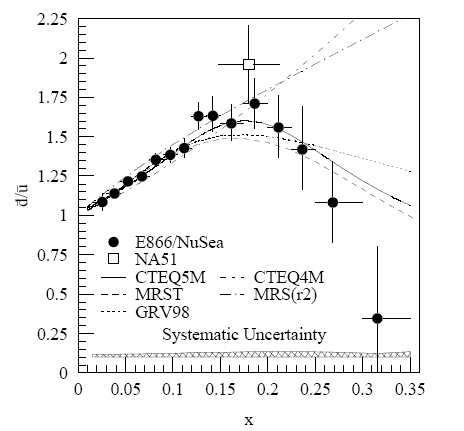 Fermilab Experiment 866 used proton-hydrogen and proton-deuterium collisions to probe nucleon structure via the Drell-Yan process 

Anti-up/anti-down difference in the quark sea, with an unexpected x behavior!
Indicates “primordial” sea quarks, in addition to those dynamically generated by gluon splitting!
Hadronic collisions play a complementary role to e+p DIS and have let us continue to find surprises in the rich linear momentum structure of the proton, even after > 40 years!
PRD64, 052002 (2001)
19
C. Aidala, DNP, October 26, 2012
Dilepton pair production
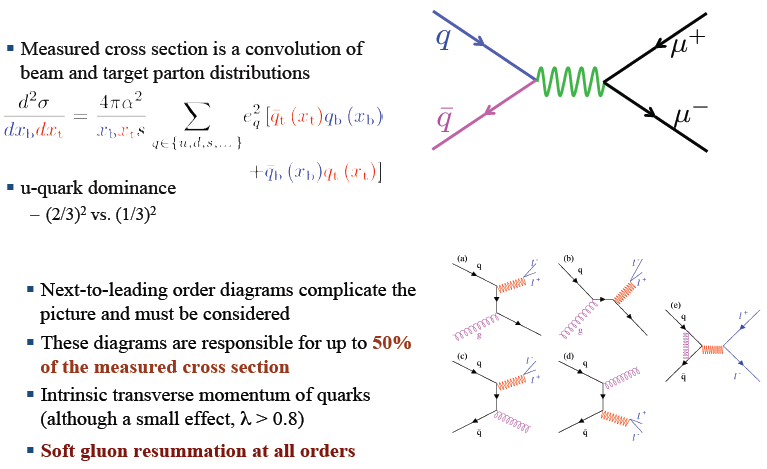 C. Aidala, DNP, October 26, 2012
20
angle of hadron relative to initial quark spin
Probing spin-momentum correlations in the nucleon: Measuring transverse-momentum-dependent distributions
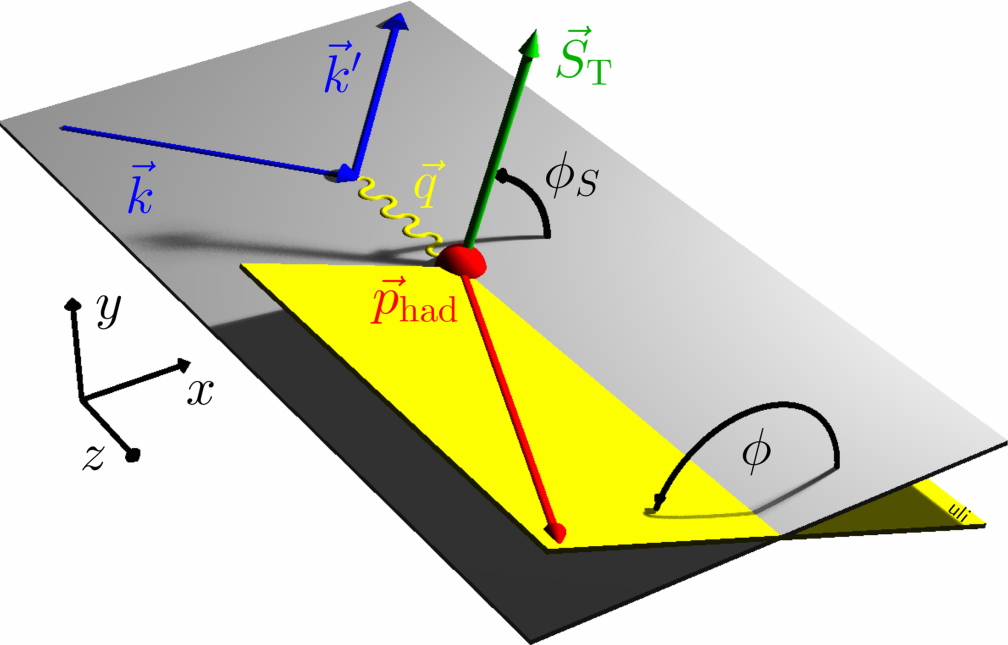 Sivers
Angular dependences in semi-inclusive DIS 
isolation of the various TMD distribution and fragmentation functions
C. Aidala, DNP, October 26, 2012
21
Fermilab E906/SeaQuest:A dedicated fixed-target Drell-Yan experiment
Physics programs:
Nucleon structure
Cold nuclear matter
120 GeV/c proton beam from Fermilab Main Injector
Liquid hydrogen and deuterium, nuclear (C, Ca, W) targets 
Commissioning to start in December, data-taking through ~2015
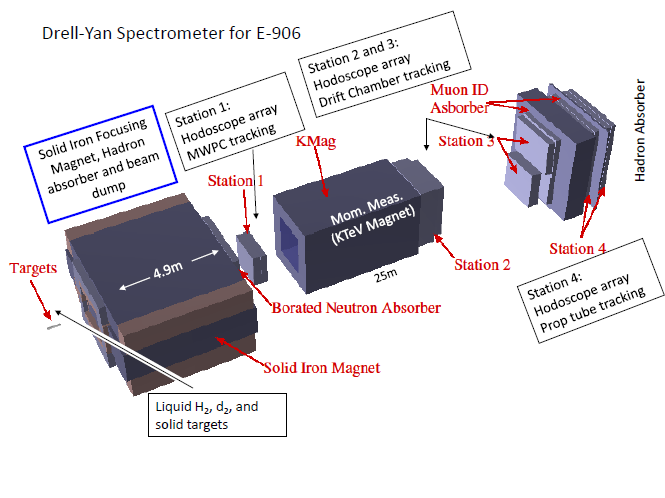 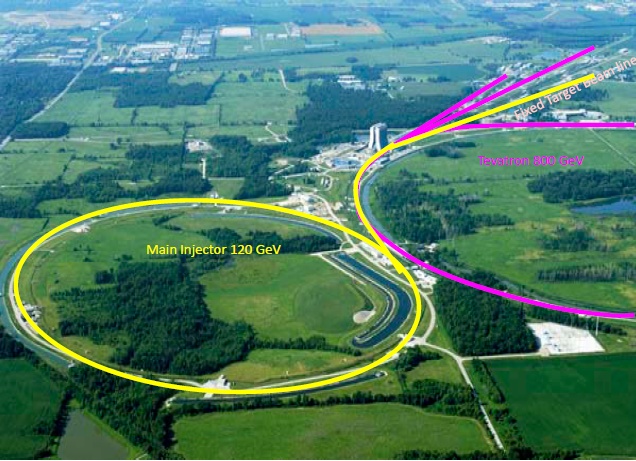 C. Aidala, DNP, October 26, 2012
22
E906/SeaQuest: Probing high-x antiquarks
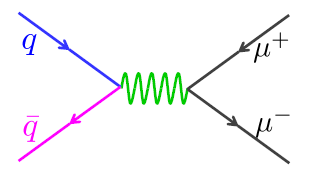 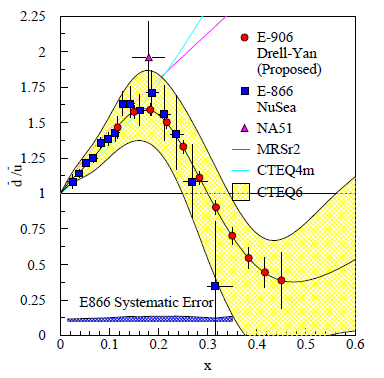 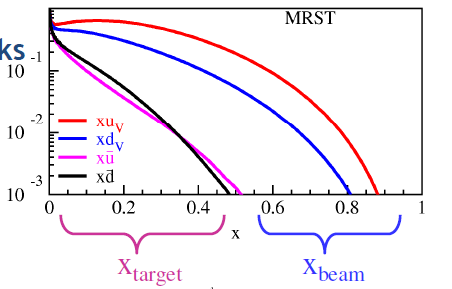 Follow-up experiment to FNAL E866 - main goal to extend measurements to higher x
E866 found a strong flavor asymmetry in the proton’s sea quarks, with a striking x dependence
Sea quarks generated perturbatively via gluon splitting should be flavor symmetric!
“Intrinsic” antiquarks?
120 GeV proton beam from FNAL Main Injector (E866: 800 GeV)
Reach higher x values
Also improved statistics: D-Y cross section ~1/s
E906
E866
Talk by Chiranjib Dutta, JC7 (Friday)
C. Aidala, DNP, October 26, 2012
23
Transverse Momentum Distributions (Introduction)
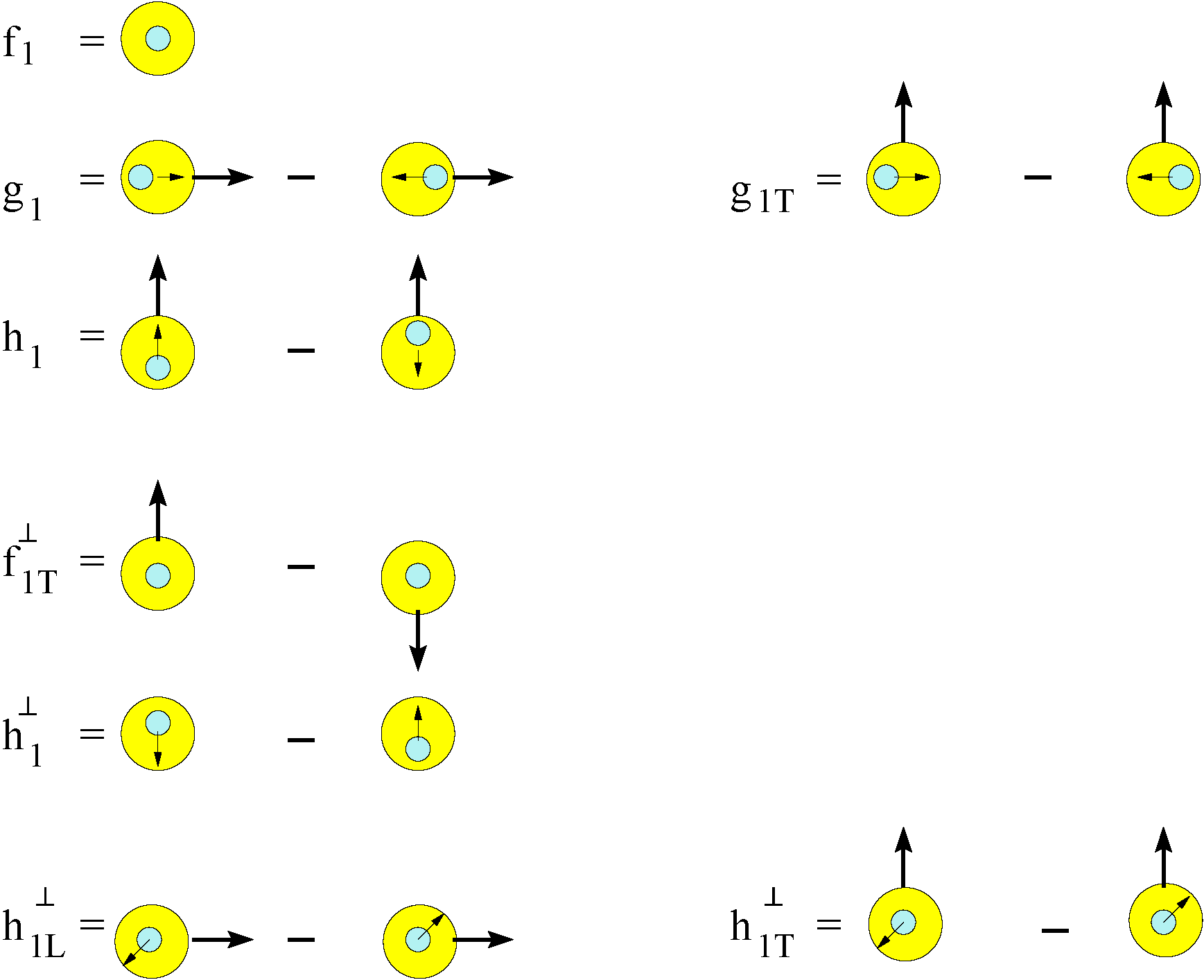 survive kT integration
Sivers Function
kT - dependent, T-even
kT - dependent, 
Naïve T-odd
Boer-Mulders Function
C. Aidala, DNP, October 26, 2012
24
[Speaker Notes: Besides the maybe familiar 2 or 3 parton distribution functions there are five additional structure functions, probably less well known, but equally fundamental.]